What do Elementary School Children know about Architecture?
36-303: Sampling, Surveys, and Society
 April 28, 2011
Erica D Cochran & Kelly S. Lyons
Table of Contents
Introduction / Review
Sample
Estimates
Actual Data
Lessons from Pre-Test
Challenges and Changes
Results & Analysis
Coding of Drawings
Next Steps
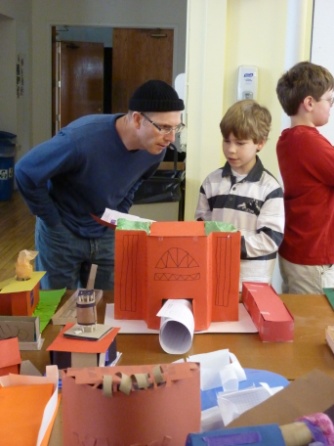 IntroductionOur Research and Contribution
What do students already know 
    (based on what we want them to know)?
What does an architect do?
Visual literacy (“reading” drawings)
Mapping skills
Measurement skills

Knowing this helps architectural educators plan programming that is educationally appropriate
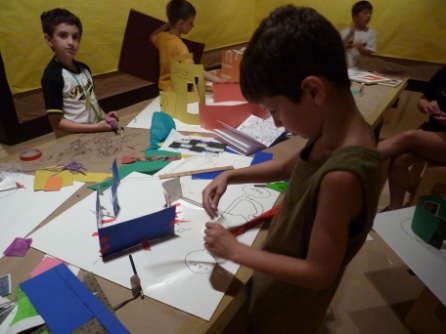 Target Population and Sampling Frame
Target Population
3rd, 4th, and 5th graders
Two Pittsburgh Public School Academies
Carmalt Academy
Lincoln Academy
Sampling Frame 
Rosters of enrolled 3rd, 4th, and 5th grade students at both schools
Sample Size Expected “Sample” Size
Student body
Lincoln (K-8) = 455 students
Carmalt (K-8) = 621 students
Assuming equal number of students per grade level
Lincoln = 51 students / grade
Carmalt = 69 students / grade
3 grade levels at each school
Lincoln = 153 students in 3rd – 5th grades
Carmalt = 207 students in 3rd – 5th grades
Total population = 360 students
Attendance rates – reduction of sample size
Lincoln = 90% attendance rate required for admission
Carmalt = 94% reported attendance rate
Other unavailability – further reduction of sample size
Assume worst case is 1 student per class
Estimated class size 18 students
Final Estimation of Expected Respondents for Census
	((153 x .90) + (207 x .94)) x (17/18) = 314 students
Sample Size Calculations
314 Students
Margin of Error = 2 
Accurate within +/- 2 questions
Standard Deviation = 8
Pilot Survey SD = 2 
Increased due to more questions on test (14 to 35) 
Increased due to biased sample 
Simple Random Sample Calculations
no = 22 * SD2 / ME2 = 22 * 82 / 22 = 64 students
n = (N*no)/(N + no) = 314*64/(314+64) = 57 students
Actual Population and Current Sample (so far)
Third Grade
Total in School: 66
Eligible to be tested: 61
Tested so far: 37 (61%)
Fourth Grade
Total in School: 63
Eligible to be tested: 62
Tested so far: 0
Fifth Grade
Total in School:70
Eligible to be tested: 65
Tested so far: 22 (34%)
Lessons from Pre-Test
Questionnaire took about 10 – 15 minutes to complete
Biased Sample
Ceiling Effect
Questionnaire did not address what an architect does – so more questions were added:
Does an architect work in a hospital?
Does an architect design buildings?
One drawing question relied on memory, not just ability, so an ability question was added to assess students ability to create a floor plan
“In the space below, draw a map of your classroom from a “birds-eye” view.  Include the walls, door, windows, furniture, and anything else you think should be included.
Unexpected Challenges & Changes
Scheduling
Pregnancy and Illness
Poor response from busy teacher
Unexpected “ineligible” population
Life Skills Students
Not Mainstreamed
Coding Graphical Responses (Drawings)
Data Entry for larger population
Sample Population Demographics
?
?
Survey Questions
Visual Literacy - Sections
Visual Literacy – Floor Plans
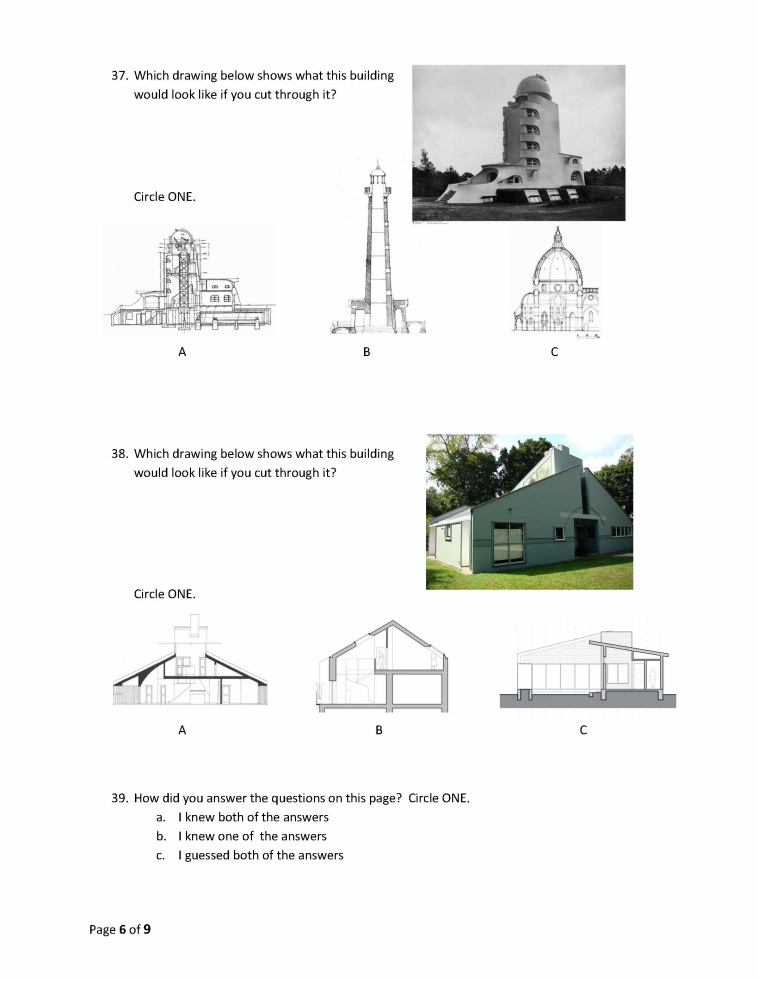 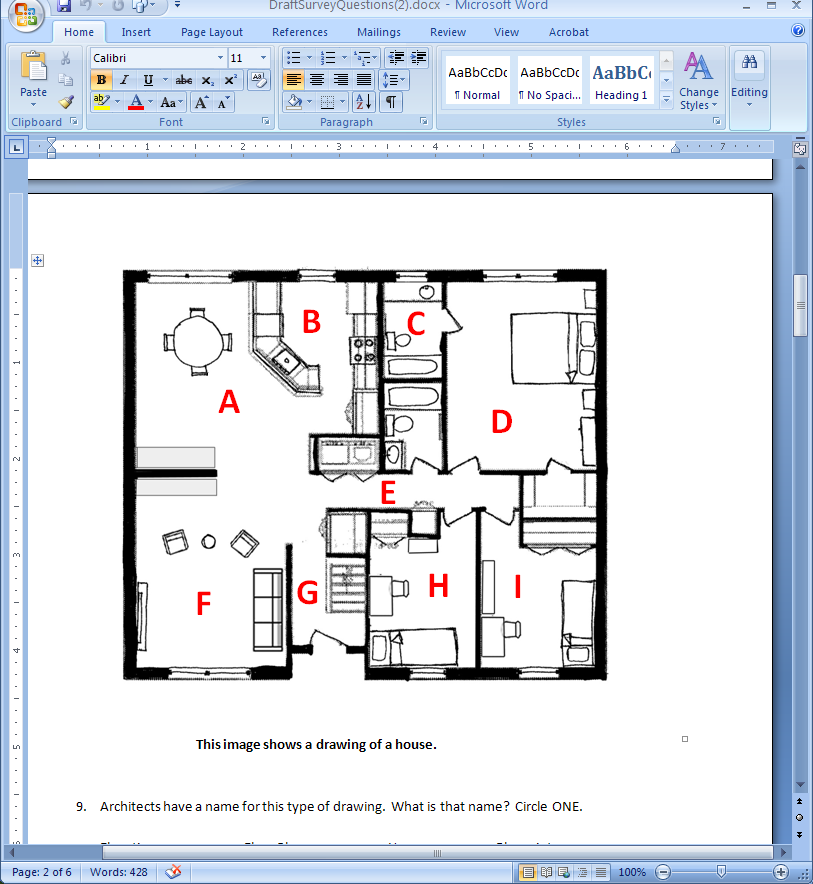 Results from Questionnaire
Gender: 90% CIs For Mean
Level            N    Mean   StDev       ----------+-----------+-----------+-----------+-
B                 32  0.6703  0.1360       (----------------*----------------)
G                 27  0.6692  0.1161   (--------------------*-------------------)
                                                        -----------+-----------+-----------+-----------+-
                                                             0.650     0.675     0.700     0.725

Homeroom Teacher: 90% CIs For Mean
Level            N    Mean   StDev      --------+-----------+-----------+-----------+---
Deal           21  0.6371  0.1203           (-------*-------)
Maben       22  0.7476  0.0709                                     (------*------)
Worhatch  16  0.6056  0.1430     (-------*-------)
                                                       ---------+-----------+-----------+-----------+---
                                                         0.600     0.660     0.720     0.780
Results from QuestionnaireMean Total Score
Significant at 90% CI
Grade
Zip Code?
Neighborhood?

Noteworthy 
Homeroom teacher
Age
Type of class outside of school?
Not Significant at 90% CI
Sex (Boy/Girl)
Number of Years in current school
Grade started current school.
Number of classes outside of school
Mode of Transportation
Results from QuestionnaireResidential Analysis
Neighborhood
Zip Code
Neighborhood 90% CIs For Mean 

Level                     N    Mean   StDev         -+----------+----------+----------+---------
Allen town              1  0.7241       *                           (------*-----)
Allen Town             1  0.6897       *                          (------*-----)
Banksville              1  0.7241       *                           (------*-----)
Beechview             5  0.6414  0.1023                     (--*--)
Belsuver                1  0.7931       *                            (------*-----)
Beltzhoover           1  0.7931       *                            (------*-----)
Brightwood           1  0.6897       *                         (------*-----)
Brookline            14  0.7463  0.0723                             (-*-)
Carick                   2  0.7931  0.0975                             (----*---)
Carnick                 1  0.5172       *                   (------*-----)
Carrbook               1  0.5517       *                    (-----*------)
Carrick                  3  0.6552  0.1034                     (---*---)
East Hills               1  0.6897       *                         (------*-----)
Elliot St.                 1  0.7931       *                             (------*-----)
Hill                         1  0.4138       *         (------*-----)
Hill district             2  0.3966  0.1219    (----*---)
Knoxville                4  0.6034  0.1305                (--*--)
Mt. Oliver               6  0.7184  0.1099                      (--*-)
Mt. Washington     1  0.8621       *                                (-----*------)
Oak hill                   1  0.5862       *                (------*------)
Oakland                 1  0.6897       *                      (------*-----)
Overbrook              1  0.6897       *                      (------*-----)
Shearden               1  0.3793       *        (-----*------)
Sheraden               2  0.6207  0.0975                (----*---)
Sherden                 1  0.6552       *                      (-----*------)
West End Elliot      1  0.6207       *                   (------*-----)
                                                                 -+----------+----------+----------+---------
                                                              0.25      0.50      0.75      1.00
Zip Code 90% CIs For Mean 

Level      N    Mean   StDev        -+----------+----------+----------+---------
 1510     1  0.5517       *                  (-------*-------)
 1520     1  0.7586       *                           (-------*--------)
 1666     1  0.6552       *                     (-------*--------)
15204    4  0.5690  0.1394               (---*--)
15210  12  0.6810  0.1266                       (-*-)
15211    1  0.8621       *                                (---------*---------)
15212    1  0.6897       *                      (----------*---------)
15216    2  0.7241  0.0488                       (-----*-----)
15219    2  0.3621  0.0731    (------*------)
15220    1  0.6207       *                     (--------*--------)
15226  10  0.7552  0.0698                          (-*--)
15299    1  0.6552       *                   (--------*---------)
15502    1  0.6552       *                   (--------*---------)
                                                    -+----------+----------+----------+---------
                                                 0.25      0.50      0.75      1.00
Results from Questionnaire
Things they Do Not Know
Things they Might Know
Results from QuestionnaireQuestion Responses
Significant 
Measurement skills
Others?
Not Significant
Type of drawing
Windows identification
Hall Identification
Places an Architect works
Architectural Tools
Mode of Transportation?
Coding Drawing Responses
For School Map (Total number of items to yield a score – continuous variable)
Number of School Landmarks (e.g. baseball field, playground, flagpole, crosswalk, parking lot, bus loading area, triangular wedge driveway, steps in front of school, stairs behind school)
Number of Neighborhood Landmarks (e.g. local businesses, neighborhood park)
Number of Streets (drawn reasonably accurately)
Number of Other Building Groups (sets of houses)
No identifiable or accurate information drawn = 0
Sample Coding
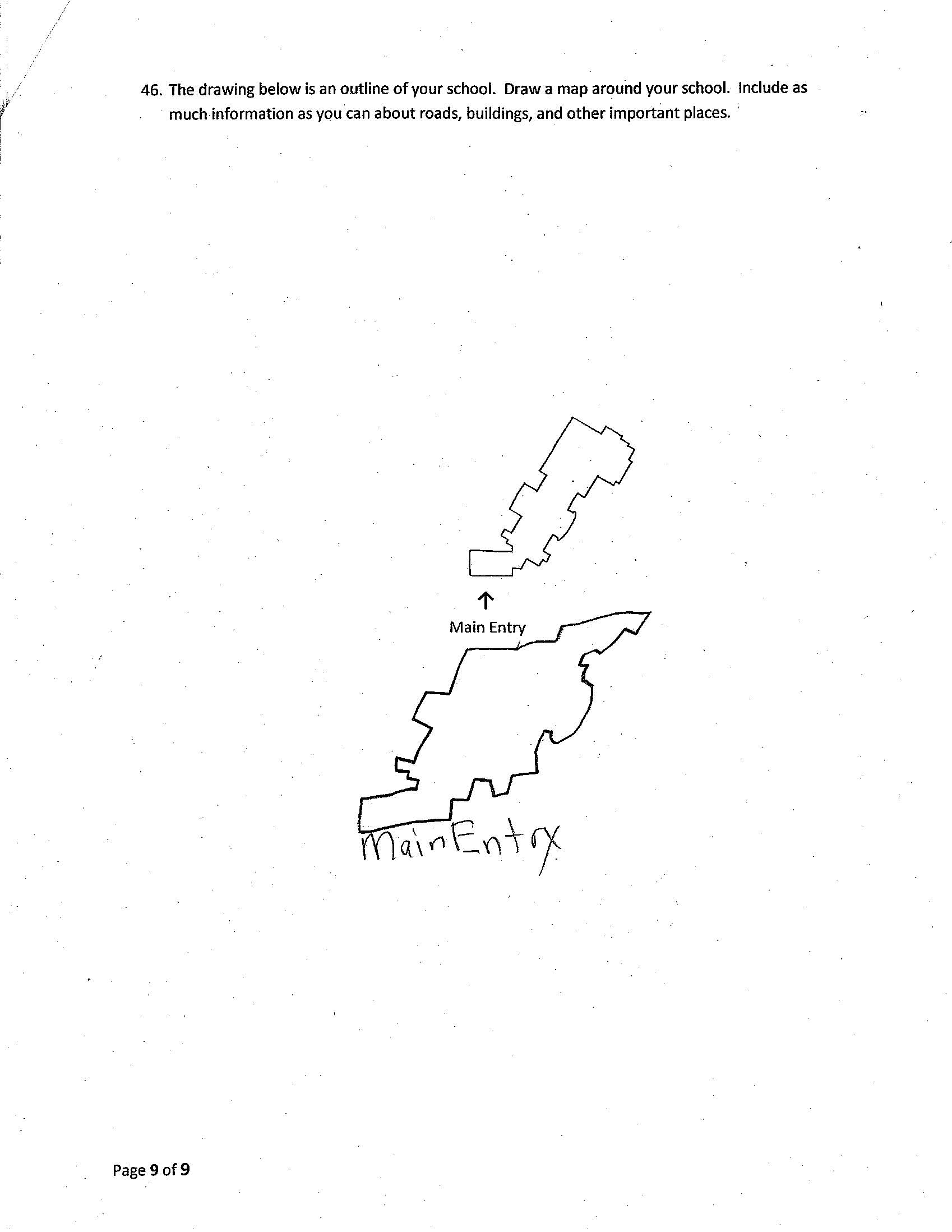 School Landmarks = 0
Neighborhood Landmarks = 0
Streets = 0
Building Groups = 0
TOTAL SCORE = 0
Sample Coding
School Landmarks = 2
Playground
Parking Lot
Neighborhood Landmarks = 0
Streets = 0
Building Groups = 0
TOTAL SCORE = 2
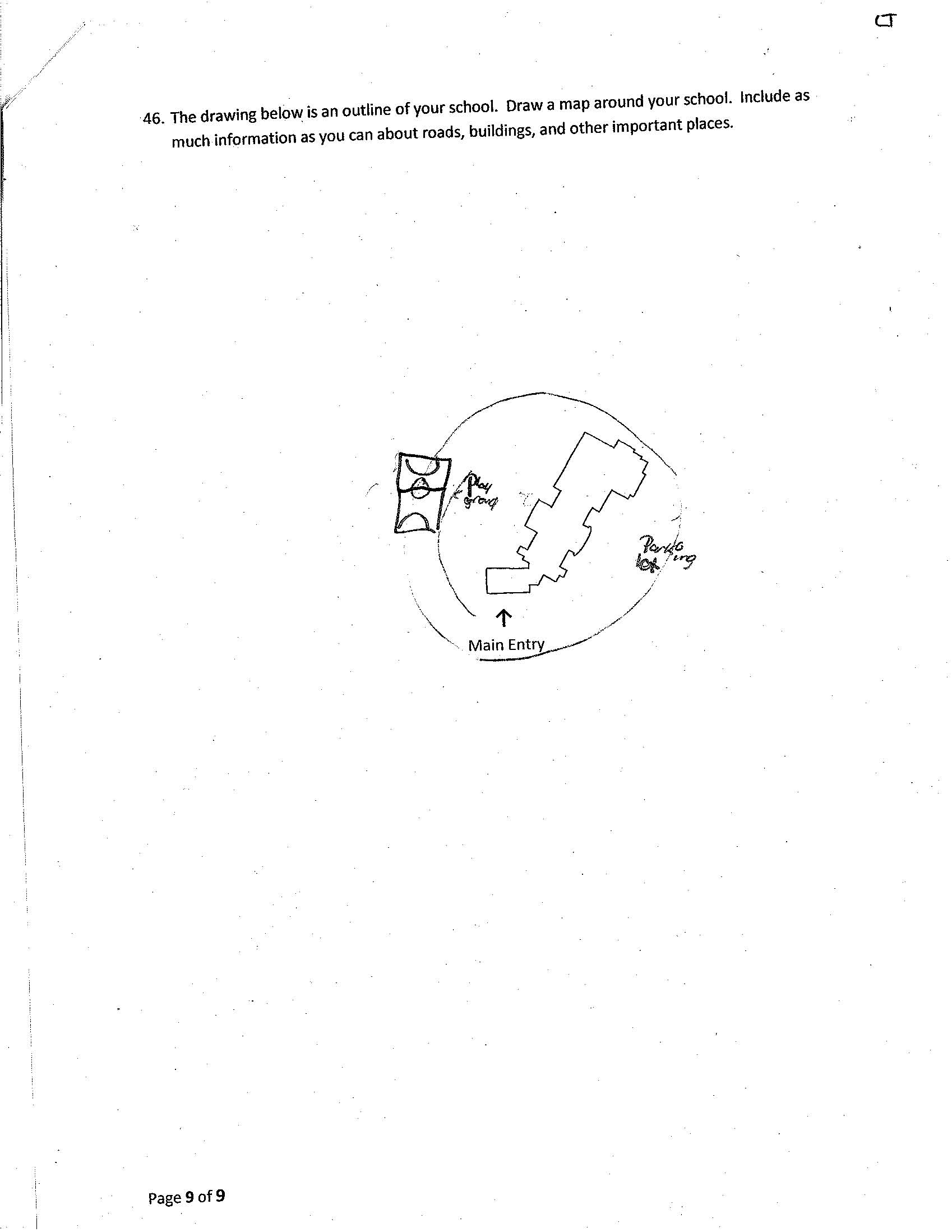 Sample Coding
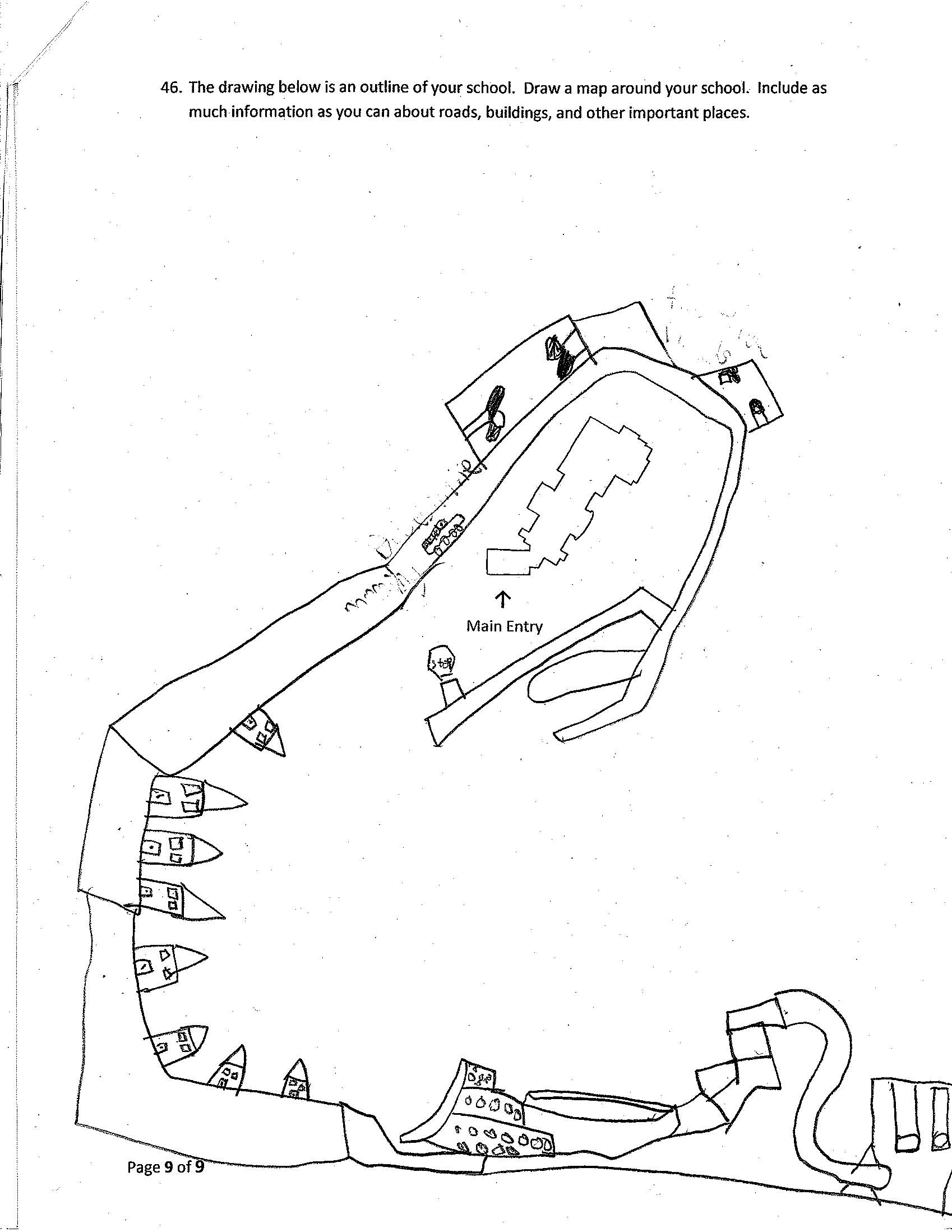 School Landmarks = 3
Basketball Courts
Bus Driveway
Stop Sign
Neighborhood Landmarks = 1
Playground/Park
Streets = 1
Building Groups = 2
Houses
Community Center
TOTAL SCORE = 7
Sample Coding
School Landmarks = 4
Baseball field
Playground
Parking Lot
Bus driveway
Neighborhood Landmarks = 0
Streets = 3
Building Groups = 3
TOTAL SCORE = 10
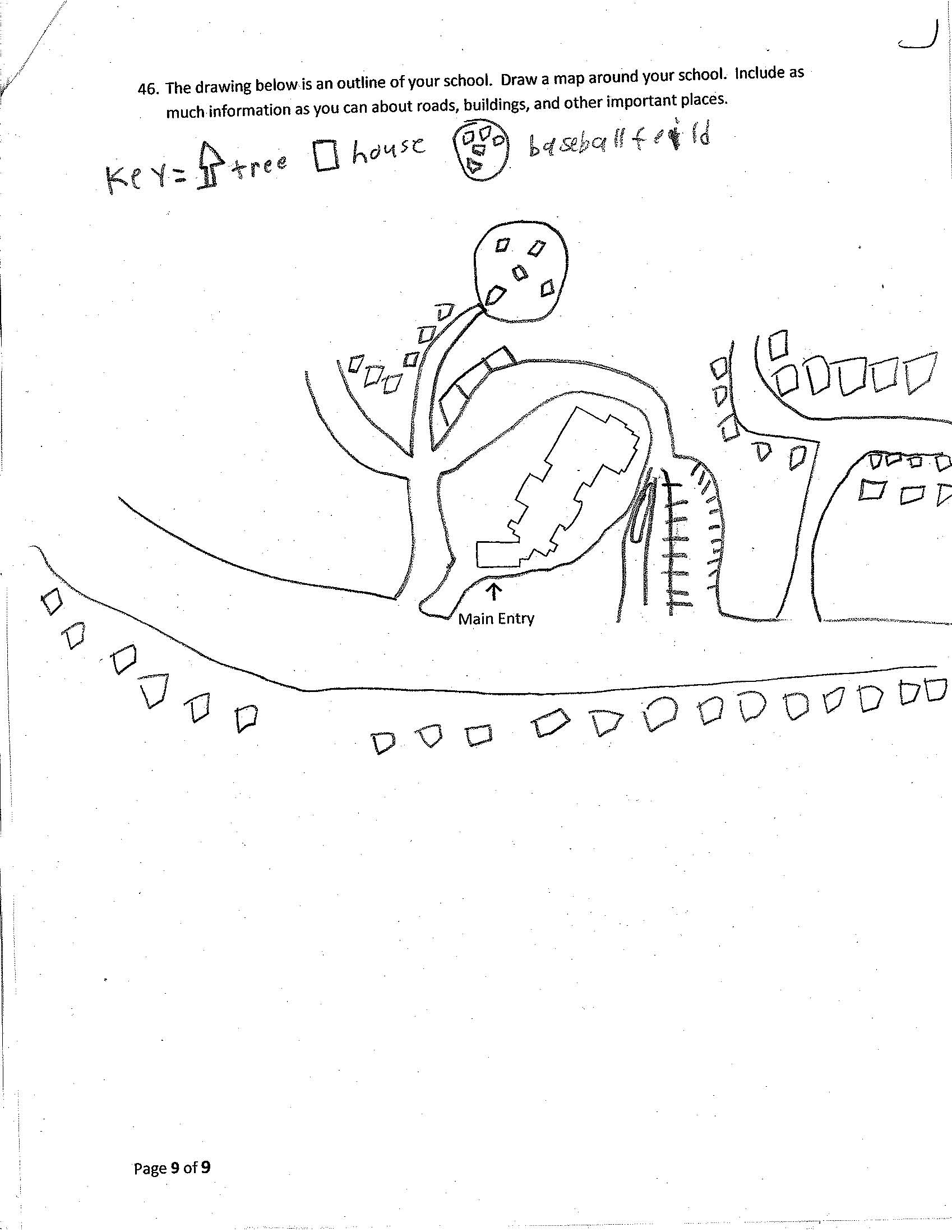 Next stepsAnalysis
Continue administering Survey
Analysis
Descriptive Statistics
Chi Square Tests
ANOVA
Post Sample Analysis 
Randomly select 57 surveys
Compare results with “census” results
Compare “census” with initial 59 unit sample
Share findings
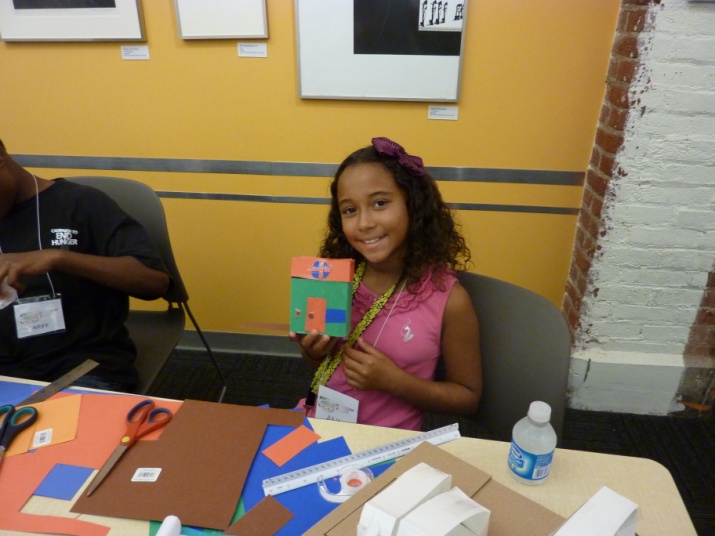 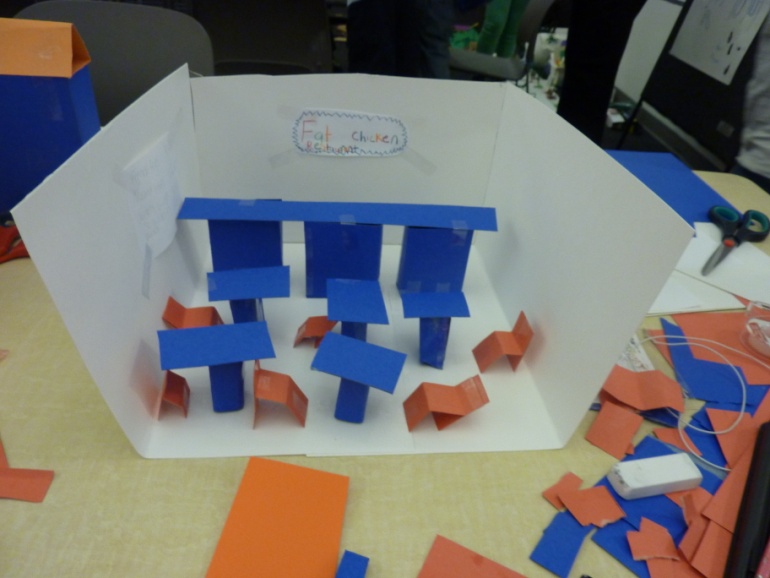 Thank you
Questions?